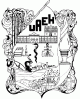 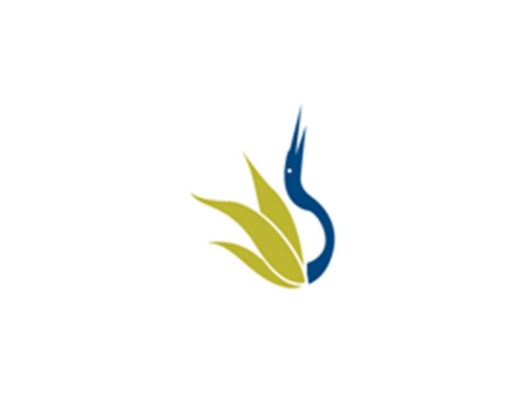 UNIVERSIDAD AUTÓNOMA DEL ESTADO DE HIDALGO
ESCUELA SUPERIOR DE ZIMAPÁN
Licenciatura en contaduría

Tema:REGIMEN FISCAL DE HONORARIOS PERSONAS FISICAS

Lic. Luis Antonio Rangel Beltrán 

Julio – Diciembre 2015
Resumen (Abstract)

ES IMPORTANTE QUE EL ALUMNO COMPRENDA Y APLIQUE LOS CONCEPTOS DE  ESTA OBLIGACION  DEBIDO A QUE EXISTE UN GRAN NUMERO DE CONTRIBUYENTES QUE TRIBUTAN EN ESTE REGIMEN FISCAL DE HONORARIOS P.F.

IT IS IMPORTANT THAT THE STUDENT UNDERSTANDS AND APPLIES THE CONCEPTS OF THIS OBLIGATION DUE TO THE FACT THAT THERE EXISTS A GREAT NUMBER OF CONTRIBUTORS WHO PAY IN THIS REGIME.
Palabras clave: (keywords)

Regimen, honorarios, contribuyente, declaración, tramite, tributar
Regime, honorary, contributing, declaration, procedure, to pay
Objetivo general:
QUE EL ALUMNO IDENTIFIQUE PLENAMENTE QUE TIPOS DE CONTRIBUYENTES PUEDEN TRIBUTAR EN EL REGIMEN DE HONORARIOS PERSONAS FISICAS.
¿QUIENES PUDEN TRIBUTAR EN EL REGIMEN DE ACTIVIDADES PROFESIONALES?
Las personas físicas que presten servicios profesionales de manera independiente (no como asalariados) a empresas, dependencias de gobierno o a personas físicas en general.
¿DE QUE FORMAS PUEDE INCRIBIRSE UN CONTRIBUYENTE AL RFC PARA EL REGIMEN DE HONORARIOS?
Por internet
Se realiza una preinscripción al RFC que debe concluir, de preferencia con cita, ante cualquier Módulo de Servicios Tributarios del SAT. Para realizar la preinscripción por internet, se debe ingresar al Portal del SAT,
 
Personalmente
De preferencia con cita ante cualquier Módulo de Servicios Tributarios del SAT
¿QUÉ REQUISITOS DEBE REUNIR EL CONTRIBUYENTE PARA CONCLUIR SU TRAMITE DE INCRIPCION?
a) Acuse con el número de folio que se le proporcionó al realizar el envío de su preinscripción.
b) Original de cualquier identificación oficial vigente, con fotografía y firma, expedida por los gobiernos federal, estatal o municipal.
c) Si cuenta con CURP, mencionar o proporcionar la constancia correspondiente; así como acta de nacimiento en copia certificada por funcionario público competente o por fedatario público.
d) Tratándose de mexicanos por naturalización: carta de naturalización expedida por la autoridad competente debidamente certificada o legalizada, según corresponda.
e) Original del comprobante de domicilio fiscal.
f) Solicitud de inscripción al RFC que generó al iniciar el trámite por
internet.
¿QUE TRAMITES ADICIONALES  SE LE RECOMIENDA HACER AL CONTRIBUYENTE EL MISMO DIA DE LA INSCRIPCION?
Obtener su Firma Electrónica Avanzada (Fiel) y su Clave de Identificación Electrónica Confidencial (CIEC).
¿MENCIONA ALGUNOS CONCEPTOS DE GASTOS QUE PUEDE HACER DEDUCIBLES EL CONTRIBUYENTE DE ESTE REGIMEN?
Pago de arrendamiento del local u oficina donde preste sus servicios profesionales (honorarios).
Luz y teléfono del local u oficina que utilice para la prestación de sus servicios profesionales (honorarios).
Pago de sueldos o salarios, en caso de tener trabajadores. 
Las cuotas pagadas al Instituto Mexicano del Seguro Social, incluso cuando éstas sean a cargo de sus trabajadores. 
Papelería y artículos de escritorio.
Gasolina y mantenimiento del automóvil que utilice exclusivamente para la prestación de sus servicios profesionales (honorarios).Para que proceda la deducción de gasolina, debe pagarla mediante cheque nominativo, tarjeta de crédito, de débito o de servicios, o bien, con monedero electrónico.
Las inversiones.
¿EXPLICA BREVEMENTE COMO DEDUCE EL CONTRIBUYENTE DE HONORARIOS LAS INVERSIONES EN AUTOMOVILES, CONSTRUCCIONES Y TERRENOS?
Se deducen mediante el porcentaje anual que establece la Ley del ISR
¿DENTRO DE ESTE REGIMEN CUANDO SE TIENE LA OBLIGACION DE PRESENTAR LOS PAGOS PROVISIONALES DE ISR?
Los pagos provisionales mensuales del ISR se presentan a más tardar el día 17 del mes siguiente a aquel al que corresponde el pago.
¿QUE SE INFORMA EN UNA DECLARACION INFORMATIVA  DE OPERACIONES CON  TERCEROS?
Se informa el pago, retención, acreditamiento y traslado del impuesto al valor agregado en las operaciones con sus proveedores.
Bibliografía del tema:

www.diputados.gob.mx/LeyesBiblio/pdf/LISR.pd